Bean Beetle Microbiome Protocols 3
Protocol for PCR on same bacterial colony for taxonomic ID
Analysis of Sanger sequence data
Experimental Protocols:
1. Colony Phenotypes >>> ID different Taxa
2. Picked Colony, PCR, Sanger sequence >>> 	Taxa ID (Genus)
3. NextGen Sequence >>> Taxa ID (Family)
Colony-Based PCR
Each student should select a different colony (4 total)
P20
Set to 11.5uL
Include a positive and negative control                         (6 total reactions per group)
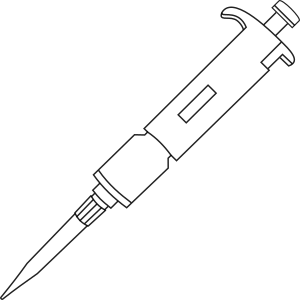 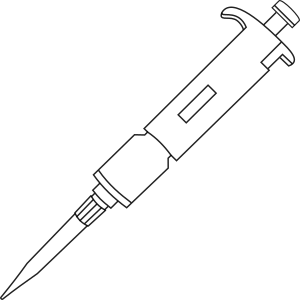 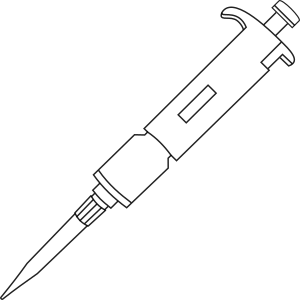 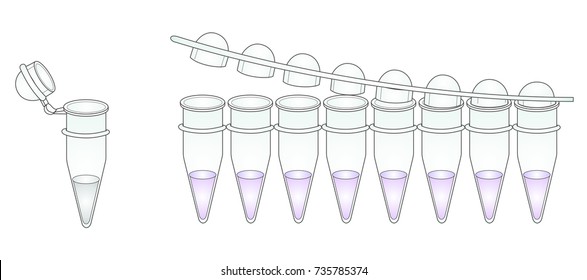 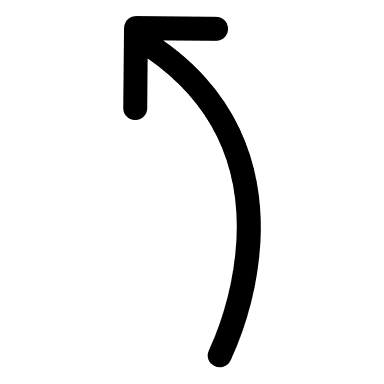 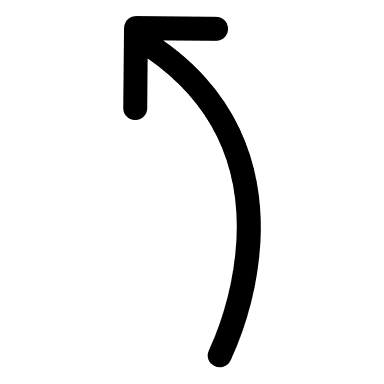 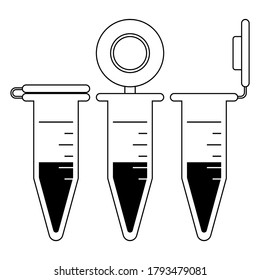 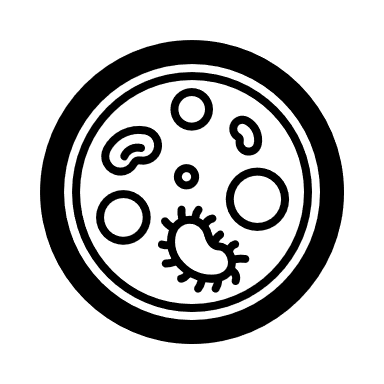 Suspend in molecular grade H2O
Select a colony
Add of 11.5uL suspension to PCR tube
Colony-Based PCR
Supplies provided
Primers 
Gel Red (for electrophoresis)
Sequencing for 24 reactions 
Detailed instructor and student protocol handouts

Not provided
Master Mix obtain for free from New England Biolabs 
Other reagents and consumables
Gel Electrophoresis
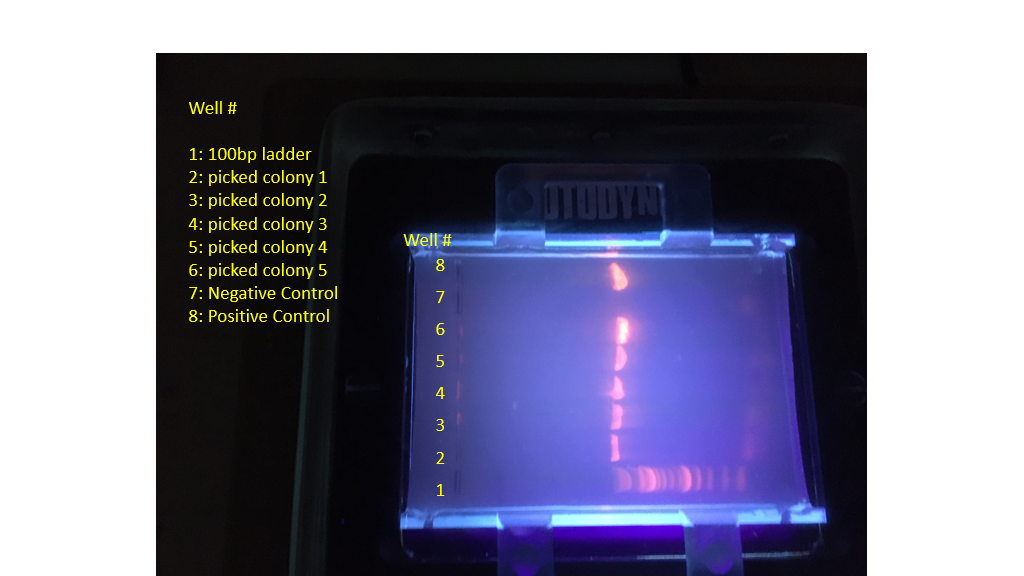 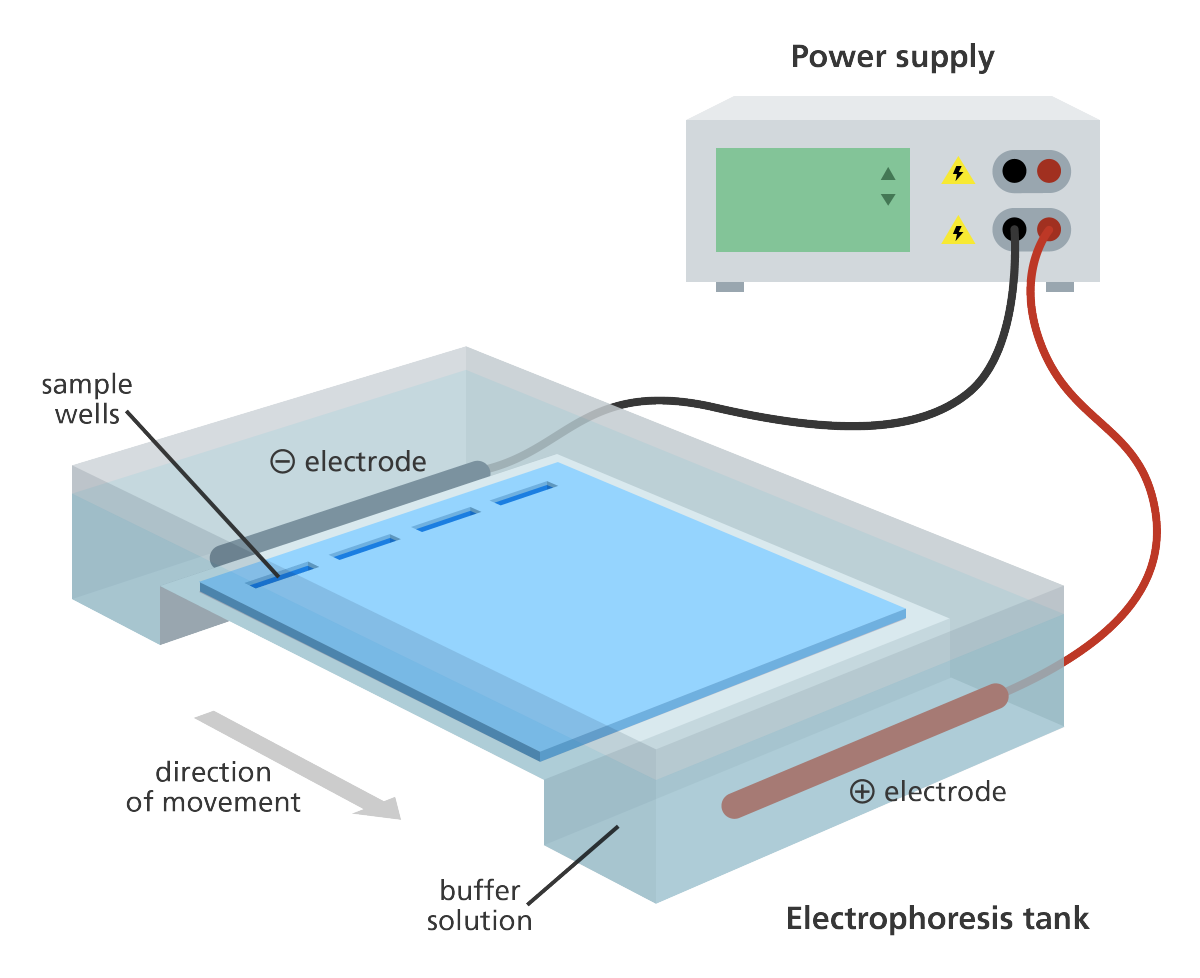 Primer: 27F-1492R
Expected band size: ~1400bp
Preparing samples for Sanger Sequencing
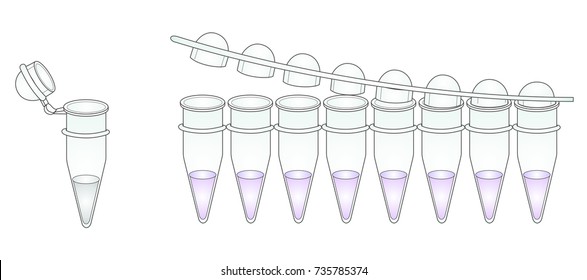 For each successful PCR reactions, provide at least 10μL of PCR product in a new PCR tube (strips). Clearly mark the side of each tube with the sample name in black sharpie.
Prepare a spreadsheet indicating which sample went into each sequencing tube (template will be provided).
We will place order for sequencing, but you will ship samples directly.
Results should be available within 2 days of receipt of samples.
Sample 2
Sample 1
Sample 3
Results of Sanger Sequencing
Fasta File (.seq or .fa or .fasta)
Sequence Chromatogram File (.ab1)
>WS1-27F
NNNNNNNNNNGNNNGNNACNNTGCAGTCGAACGGTAACAGGAAGCAGCTTGCTGCTTCGCTGACGAGTGGCGGACGGGTGAGTAATGTCTGGGAAACTGCCTGATGGAGGGGGATAACTACTGGAAACGGTAGCTAATACCGCATAACGTCGCAAGACCAAAGAGGGGGACCTTCGGGCCTCTTGCCATCGGATGTGCCCAGATGGGATTAGCTAGTAGGTGGGGTAACGGCTCACCTAGGCGACGATCCCTAGCTGGTCTGAGAGGATGACCAGCCACACTGGAACTGAGACACGGTCCAGACTCCTACGGGAGGCAGCAGTGGGGAATATTGCACAATGGGCGCAAGCCTGATGCAGCCATGCCGCGTGTATGAAGAAGGCCTTCGGGTTGTAAAGTACTTTCAGCGGGGAGGAAGGCGATAAGGTTAATAACCTTGTCGATTGACGTTACCCGCAGAAGAAGCACCGGCTAACTCCGTGCCAGCAGCCGCGGTAATACGGAGGGTGCAAGCGTTAATCGGAATTACTGGGCGTAAAGCGCACGCAGGCGGTCTGTCAAGTCGGATGTGAAATCCCCGGGCTCAACCTGGGAACTGCATTCGAAACTGGCAGGCTAGAGTCTTGTAGAGGGGGGTAGAATTCCAGGTGTAGCGGTGAAATGCGTAGAGATCTGGAGGAATACCGGTGGCGAAGGCGGCCCCCTGGACAAAGACTGACGCTCAGGTGCGAAAGCGTGGGGAGCAAACAGGATTAGATACCCTGGTAGTCCACGCCGTAAACGATGTCGACTTGGAGGTTGTGCCCTTGAGGCGTGGCTTCCGGAGCTAACGCGTTAAGTCGACCGCCTGGGGAGTACGGCNNCAAGGTTAAAACTCAAATGAATTGACGGGGGCCCGCANAGCGGTGGAGCATGTGGTTTANTCGATGNANGCGANANNTTACCTACTNNTGACATCCNNANANTTNNNNANATNNNNNGGTGCCTTNNGGAACTNTGAANNNNGGNGNNGCATGGNTNNNGTCAN
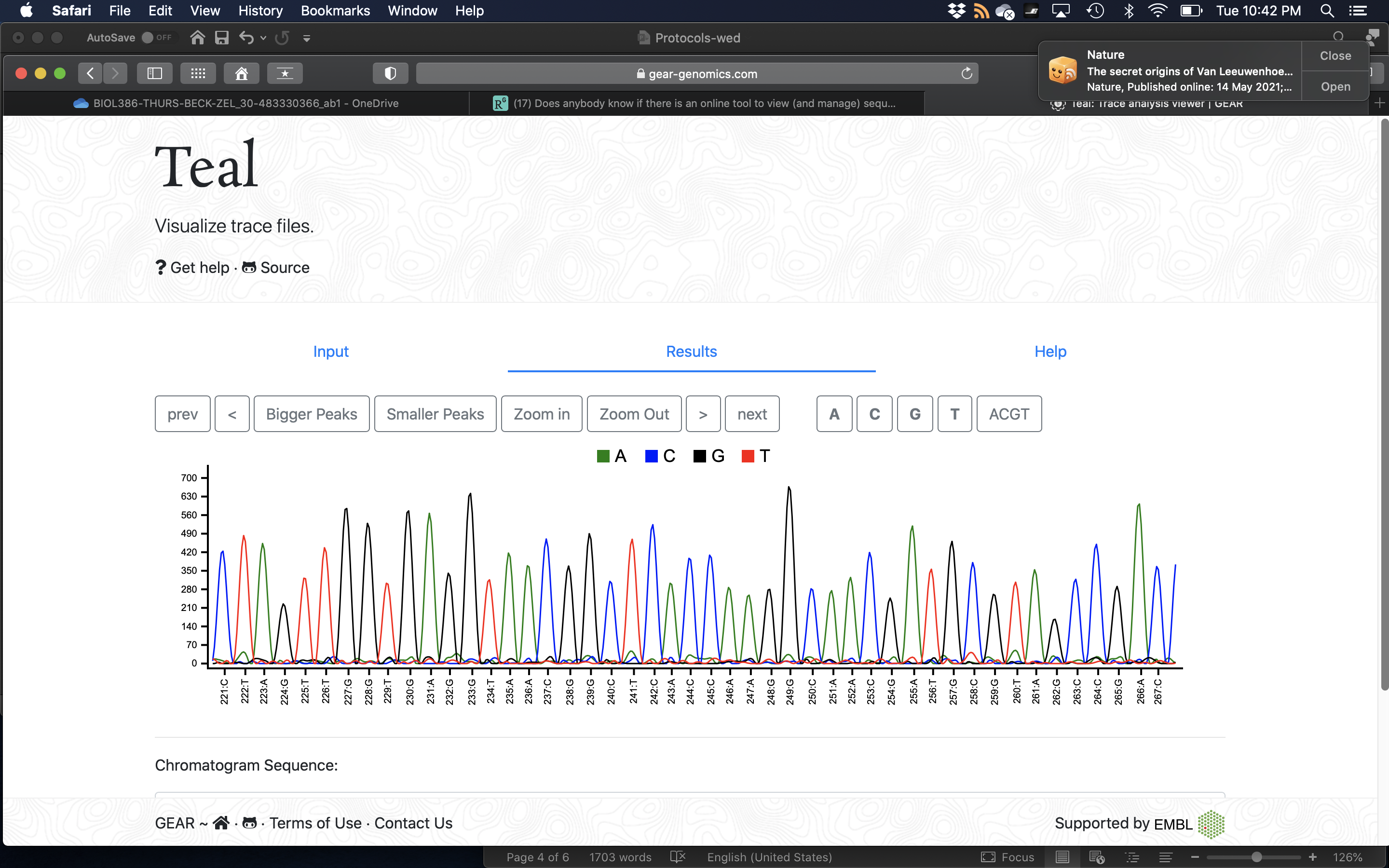 Identify sequences using BLASTn
Look at quality of chromatogram using TEAL
Make note of trimming values
Identify taxa using BLASTn
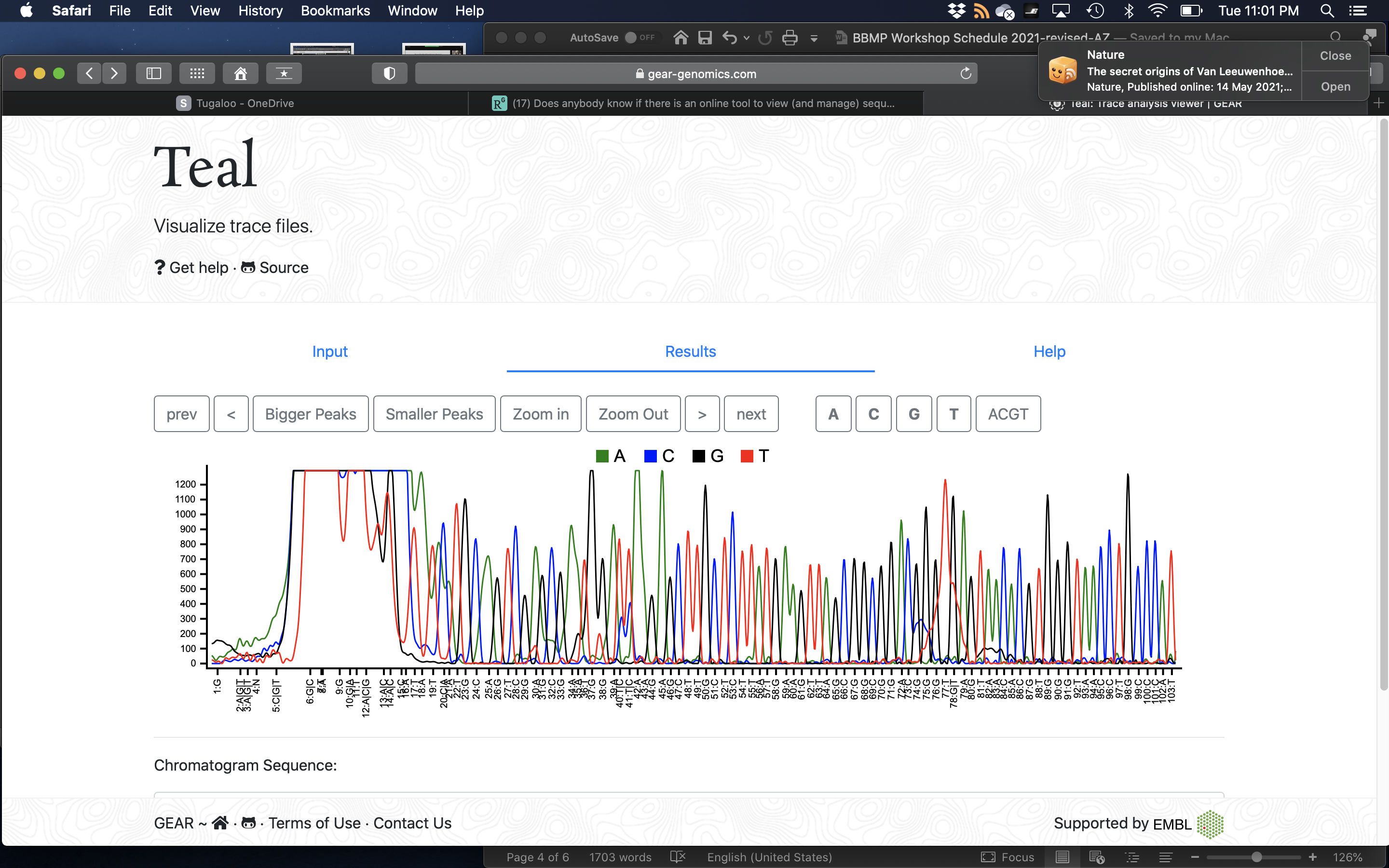 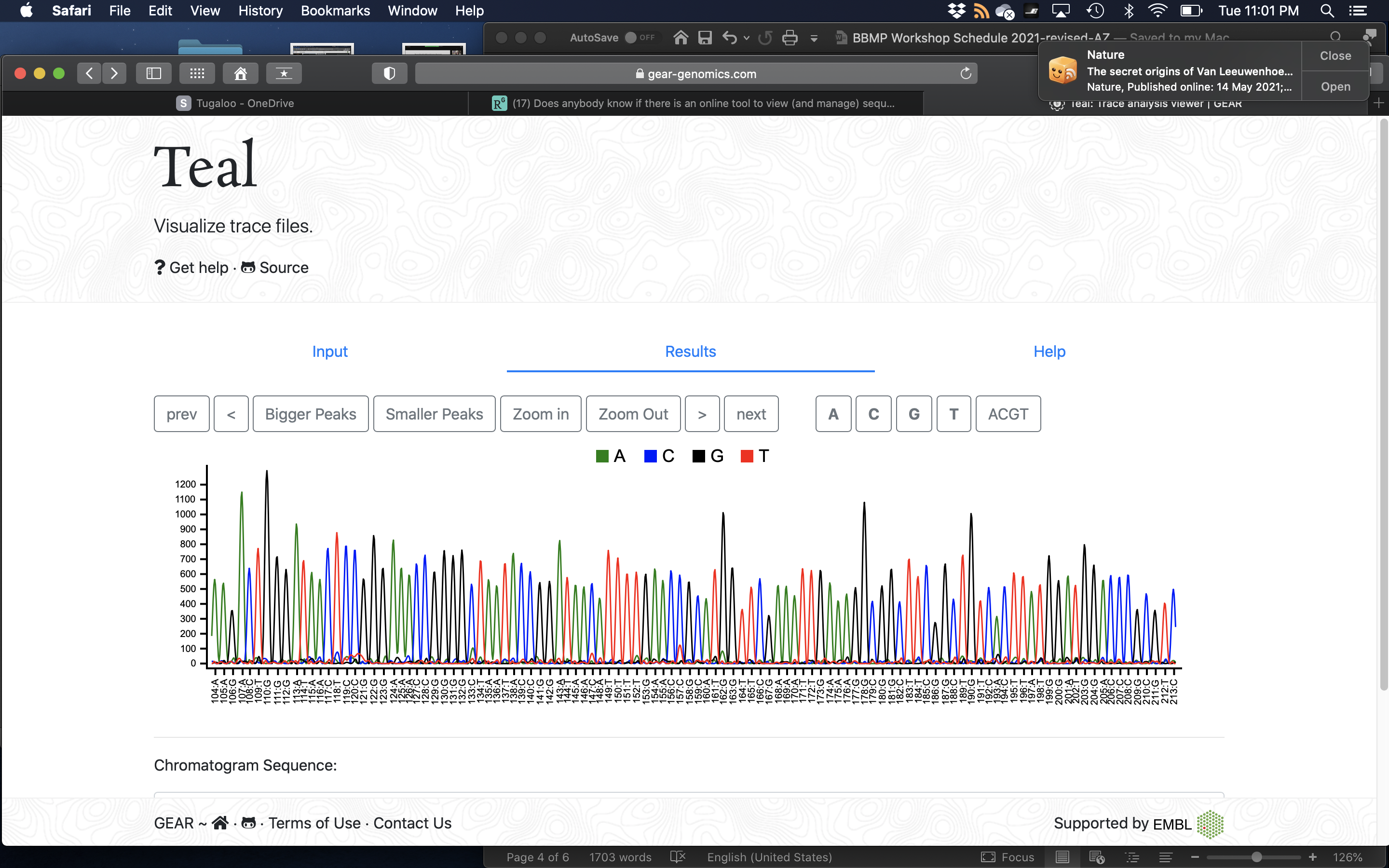 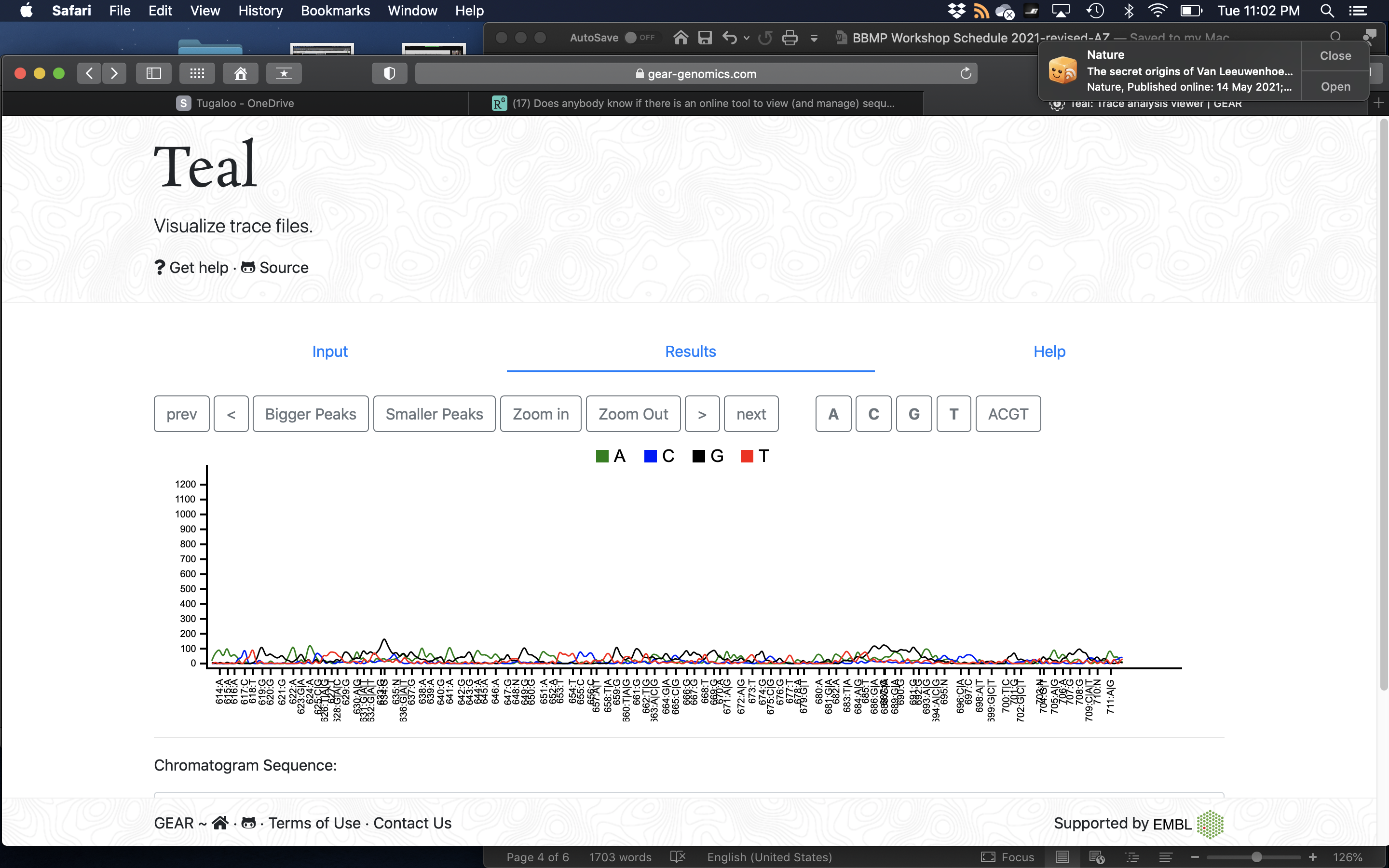 Basic Local Alignment Search Tool (BLAST)
Managed National Center for Biotechnology Information (NCBI)
Finds regions of local similarity between sequences. 
Compares sequence to NCBI sequence database and calculates the statistical significance of the matches. 
Can be used to infer evolutionary relationships between sequences
Maximum Score is the highest alignment score (bit-score) between the query sequence and the database segments. It is sort-of inversely proportional to the e-value. A larger bit score is less likely to be obtained by chance than is a smaller bit score.
Total Score is the sum of the alignment scores of all sequences from the same db
Percent Query Coverage is the percent of the query length that is included in the aligned segments
E-value is the measure of likeliness that sequence similarity is not by random chance
Percent Identity describes how similar the query is to the aligned sequences